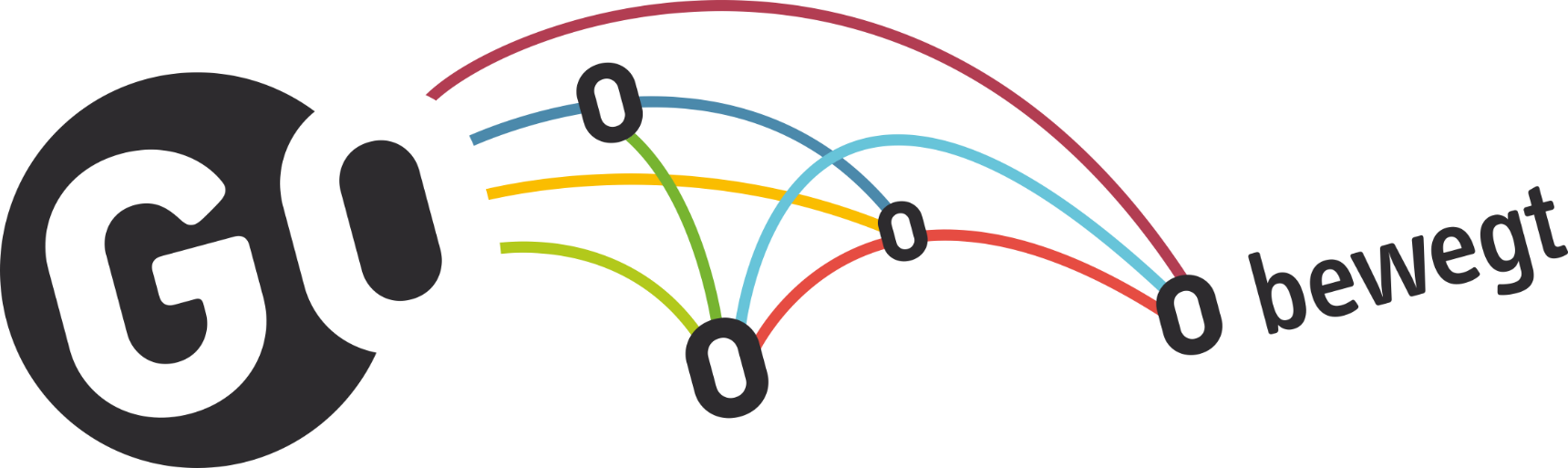 Städtische 
Gesamtschule Oelde
Sekundarstufen I und II

Jahrgangsstufenpflegschaftssitzung Q1
26.08.2020

Herzlich Willkommen!
Programm
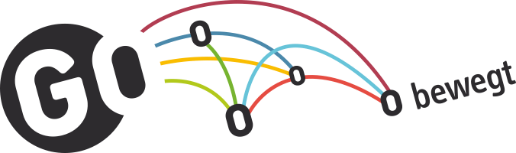 Neues Stundenraster
Jahresplanung Q1
Punktesystem in der Oberstufe
Defizitregelungen
Entschuldigungsverfahren und Fehlzeiten
Klausurvorgaben und Klausurzeiten
Facharbeit
Fachabitur
Ausblick: Abschluss 2022
Die Qualifikationsphase – die wichtigste Etappe zum Abitur
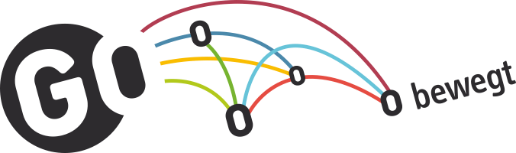 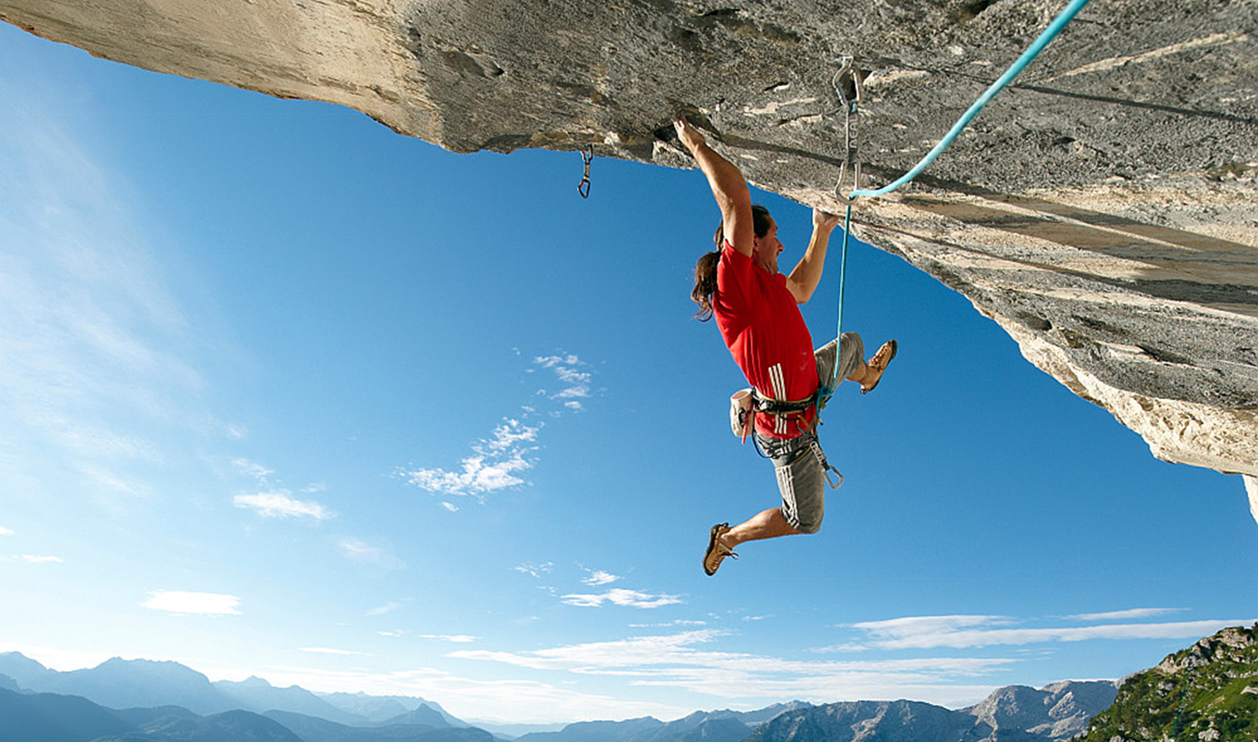 1. Neues Stundenraster
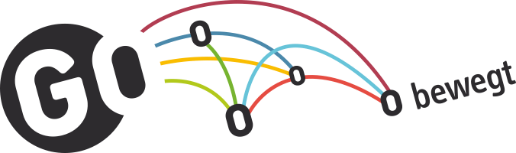 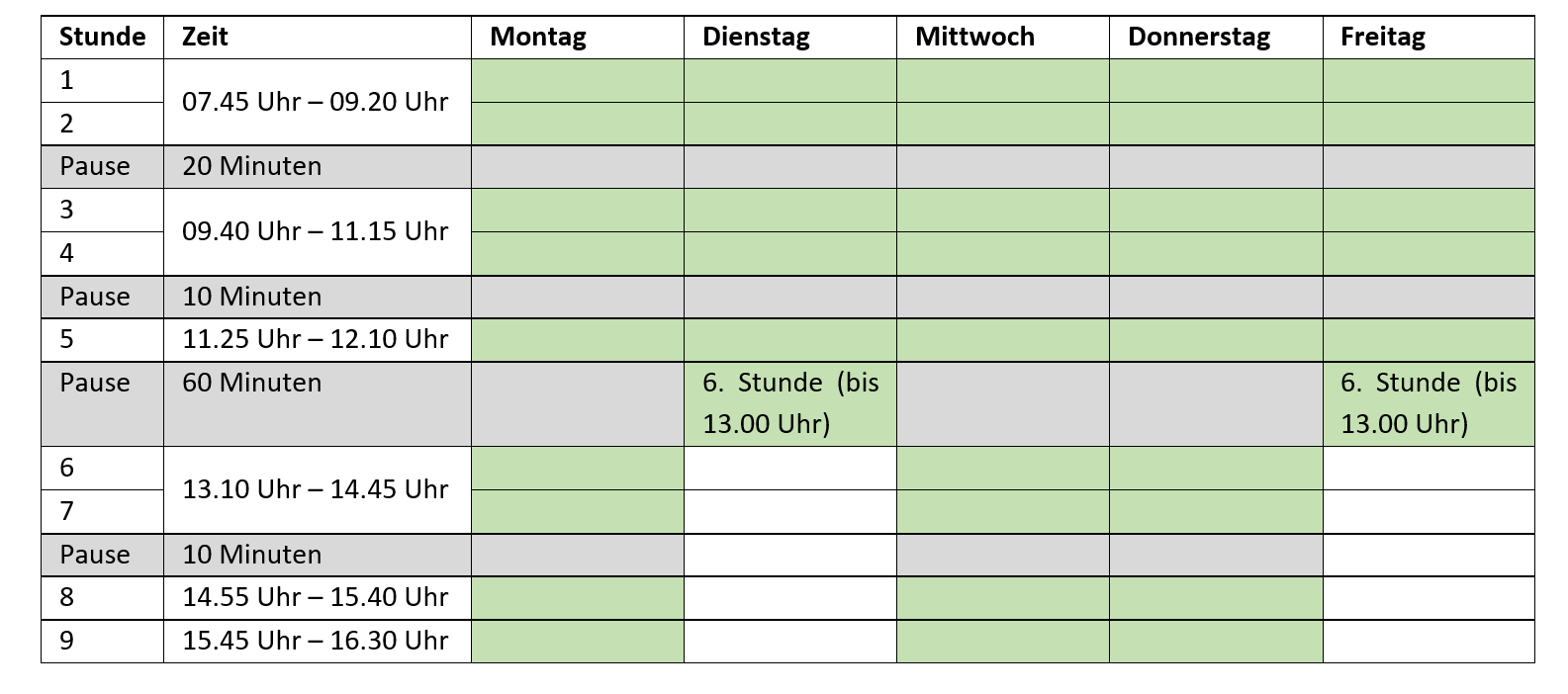 2. Jahresplanung Q1
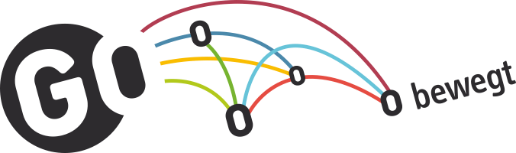 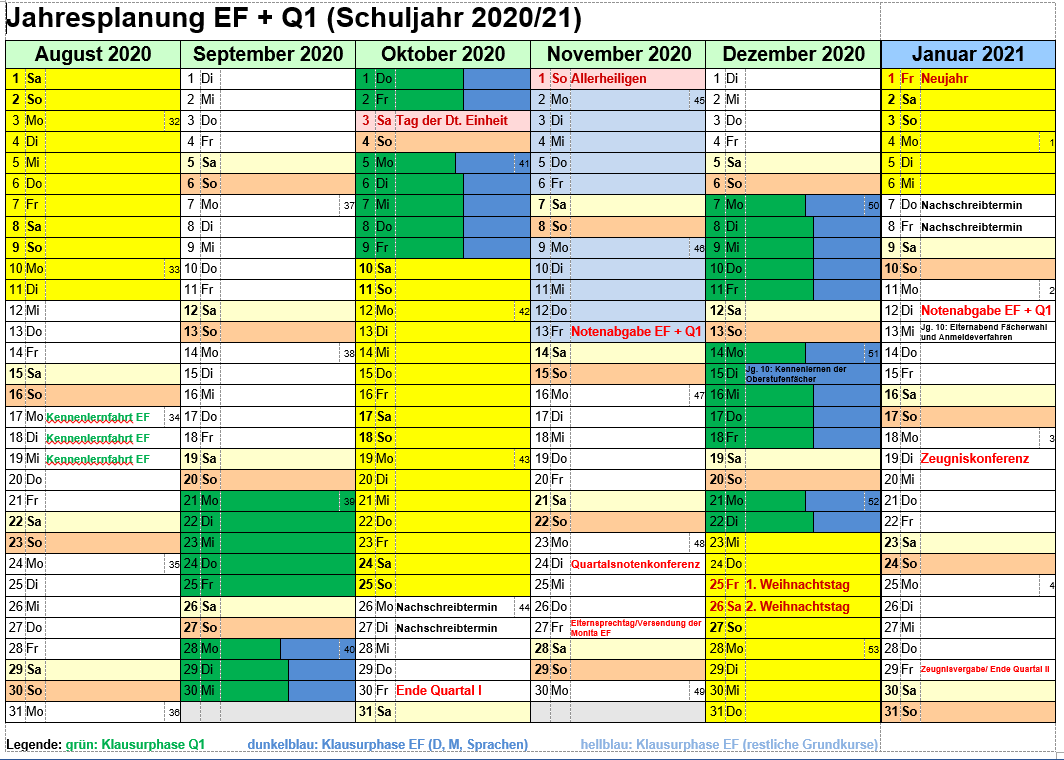 2. Jahresplanung Q1
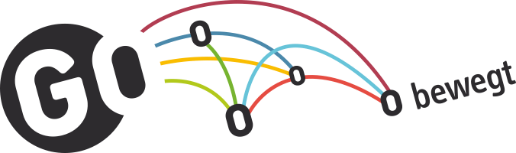 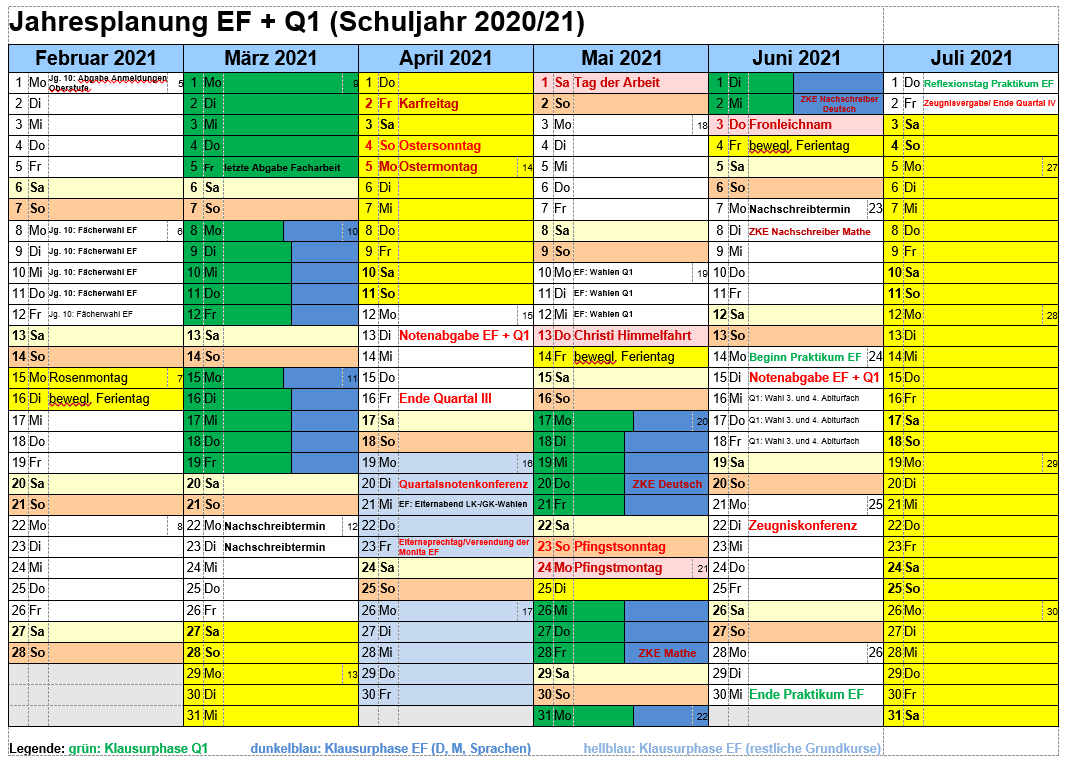 3. Punktesystem in der Oberstufe
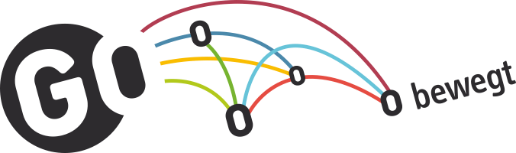 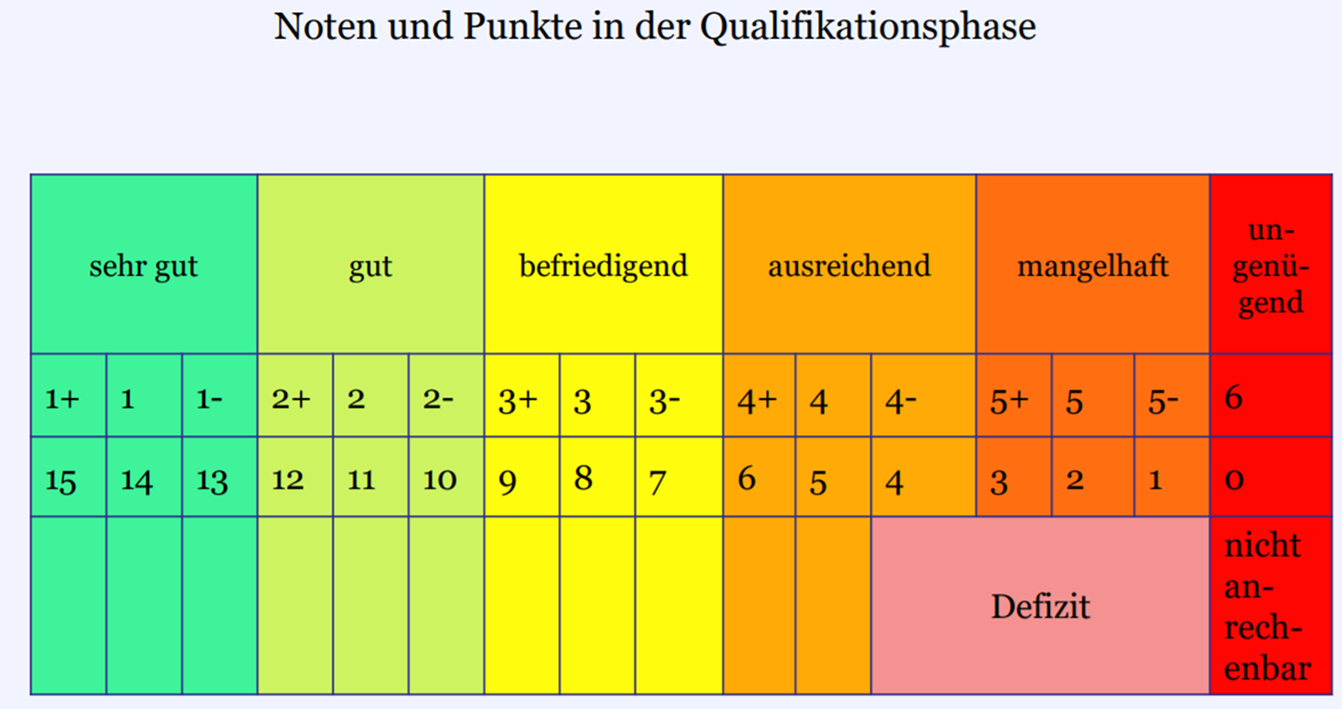 3. Punktesystem in der Oberstufe
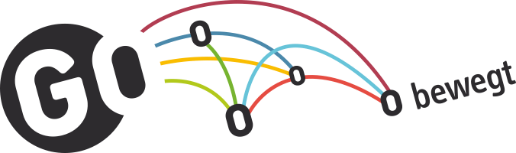 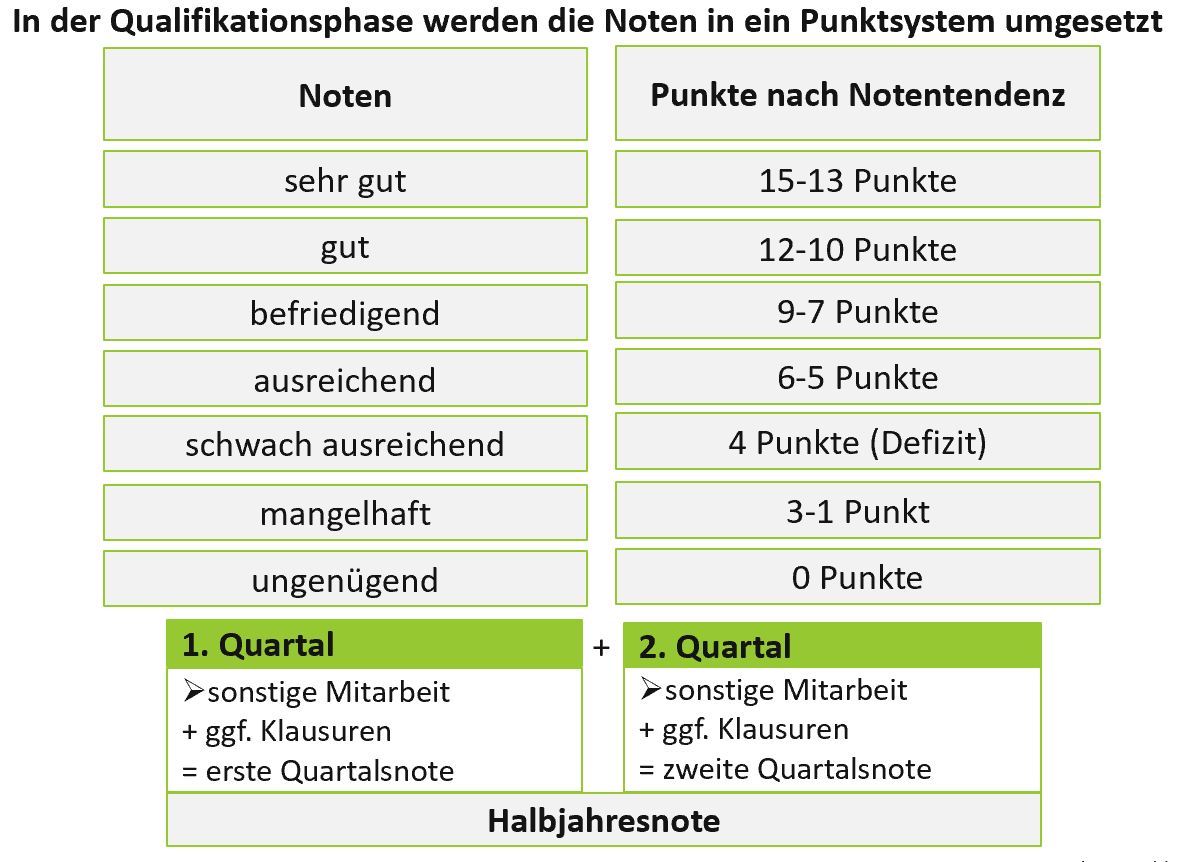 4. Defizitregelungen
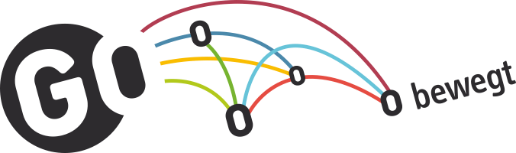 Ein Defizit bedeutet, dass man bei einer Halbjahreszensur nur die Note 4- oder schlechter (also max. 4 Punkte) erreicht hat.
Während der gesamten Q-Phase sind maximal
		- 3 Defizite in den Leistungskursen
		- 6-8 anrechenbare Defizite in den Grundkursen möglich.
Insgesamt sind nur 6-8 Defizite möglich!
Kurse, die mit 0 Punkten abgeschlossen werden, gelten als nicht belegt  Konsequenz: Wiederholung des Schuljahres
Das gleiche gilt, wenn ein Kurs aufgrund von zu hohen Fehlstunden nicht bewertet werden kann.
5. Entschuldigungsverfahren und Fehlzeiten
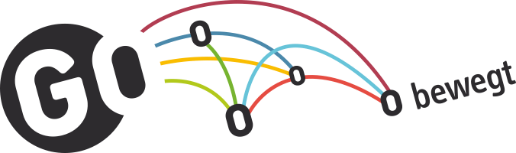 Telefonische Abmeldung des Kindes ab 07.15 Uhr im Sekretariat unter 02522-72930

Schriftliche Entschuldigung der Fehlstunden bis spätestens zwei Wochen nach Gesundung des Kindes

Das Fehlen bei einer Klausur kann nur durch ein ärztliches Attest entschuldigt werden  ansonsten kein Anrecht auf das Nachschreiben der Klausur
5. Entschuldigungsverfahren und Fehlzeiten
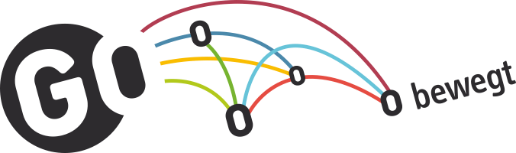 Besonderheit: 18-jährige Schülerinnen und Schüler dürfen sich selbst entschuldigen

Fehlzeiten: maximal 20% des Kurses dürfen gefehlt werden; hierzu zählen auch entschuldigte Fehlstunden!
 Beispiel: im Schuljahr werden 100 Stunden Geschichte unterrichtet; ein Schüler fehlt in diesem Kurs mehr als 20 Stunden; keine Bewertung des Kurses möglich

Liegt die Fehlquote bei über 20%, wird der Kurs mit 0 Punkten gewertet
 ENDE der aktuellen Oberstufenlaufbahn!
6. Klausurvorgaben und Klausurzeiten
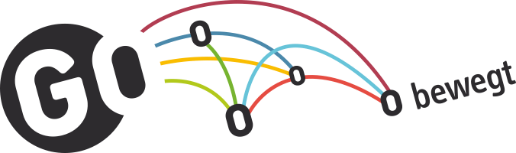 Pro Halbjahr: 2x GK-Klausuren; 2x LK-Klausuren

Klausuren Q1:
Unterscheidung der Klausurzeiten zwischen LK und GK
Erhöhung der Klausurzeiten im Laufe der gesamten Q-Phase

Jeweils am Quartalsende werden die Quartalsnoten bekannt gegeben!

Im Fach Englisch wird die zweite Klausur im ersten Halbjahr der Q1 durch eine mündliche Prüfung ersetzt.
6. Klausurvorgaben und Klausurzeiten
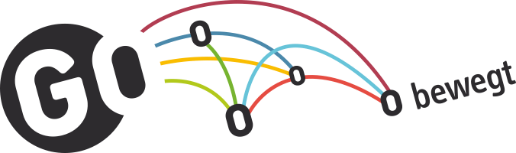 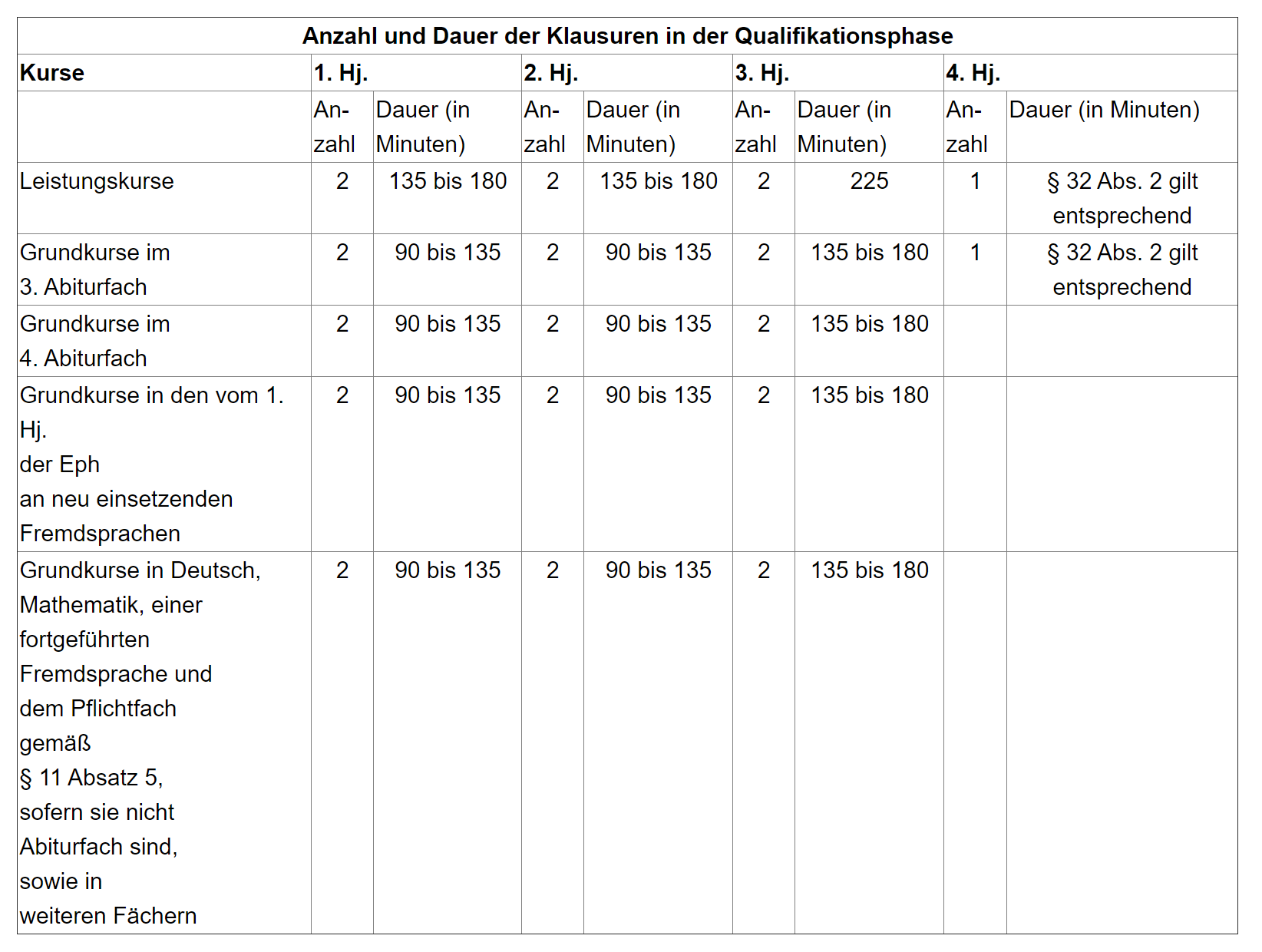 7. Facharbeit
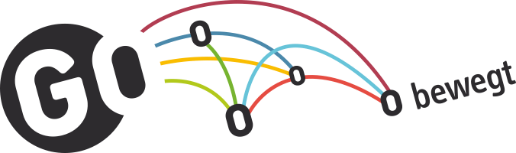 § 14(3) APO-GOSt: In der Qualifikationsphase wird nach Festlegung durch die Schule eine Klausur durch eine Facharbeit ersetzt.

Die Facharbeit wird die erste Klausur im zweiten Halbjahr der Q1 ersetzen.

Voraussichtlicher Fahrplan:
Gezielte Vor- und Nachbereitung der Facharbeit
Dezember 2020: Kontaktaufnahme zu den Fachkollegen
1. Februar 2021: Beginn der Schreibzeit für die Facharbeit
5. März 2021: Abgabe der Facharbeit
8. Fachabitur
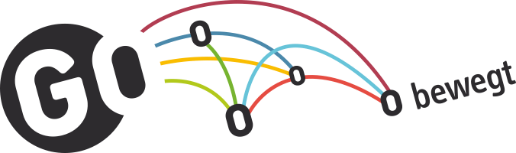 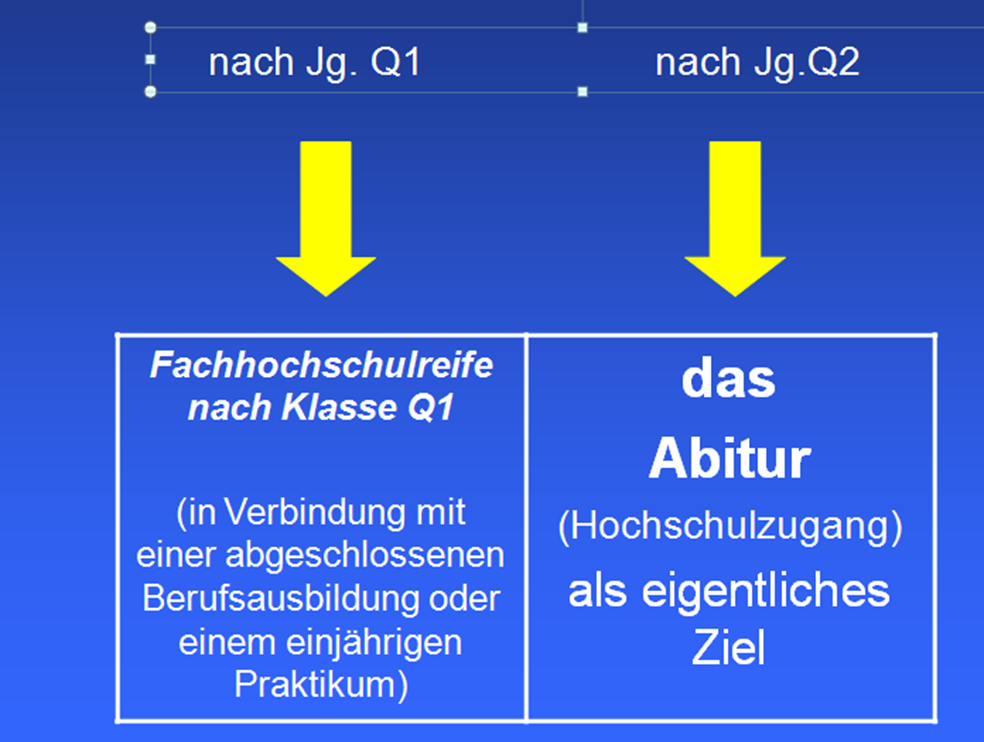 8. Fachabitur
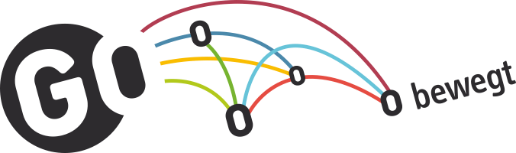 In §40a der APO-GOSt ist geregelt, dass Schüler*innen, die die gymnasiale Oberstufe verlassen, der schulische Teil der Fachhochschulreife zuerkannt werden kann.

Hierfür müssen ähnlich wie zur Zulassung zum Abitur Bedingungen erfüllt werden (z. Bsp. das Erreichen einer bestimmten Punktzahl in den Leistungs- und Grundkursen)

Nähere Informationen hierzu können Sie gerne bei uns erfahren.
8. Fachabitur
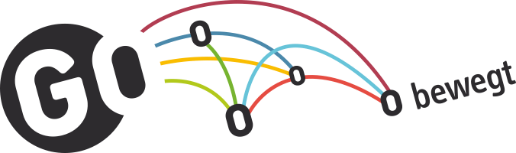 Für abgehende Schüler*innen, die am Ende des dritten oder vierten Halbjahres der Qualifikationsphase den schulischen Teil der Fachhochschulreife erwerben wollen, muss die Gesamtqualifikation insgesamt in zwei aufeinander folgenden Halbjahren erbracht worden sein.
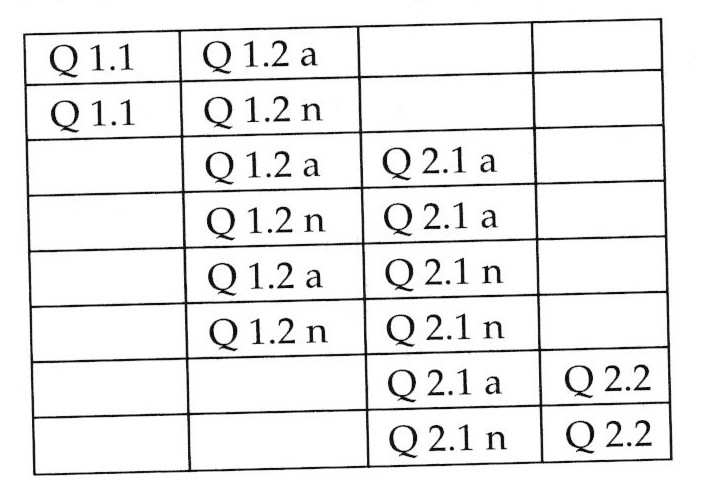 9. Ausblick: Abschluss 2022
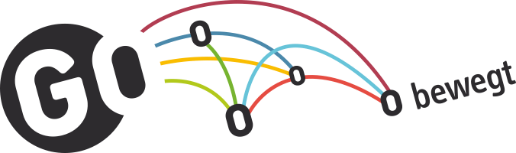 Jahrgangsstufenfahrt Sommer 2021
		 Ziel: Barcelona
		 An- und Abreise mit dem Bus; Unterbringung im
			Zentrum von Barcelona

Schüler*innen gründen Komitees zu verschiedenen Arbeitsbereichen (Abizeitung, Abiball, Gottesdienst, Stürmung, Mottowoche,…)
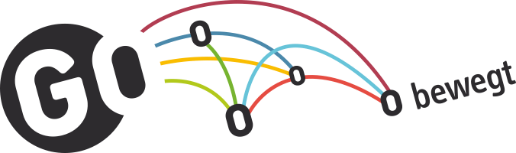 Geschützter Elternbereich der Homepage

Benutzername: eltern.oberstufe

Passwort: Ws3AvZ4aM
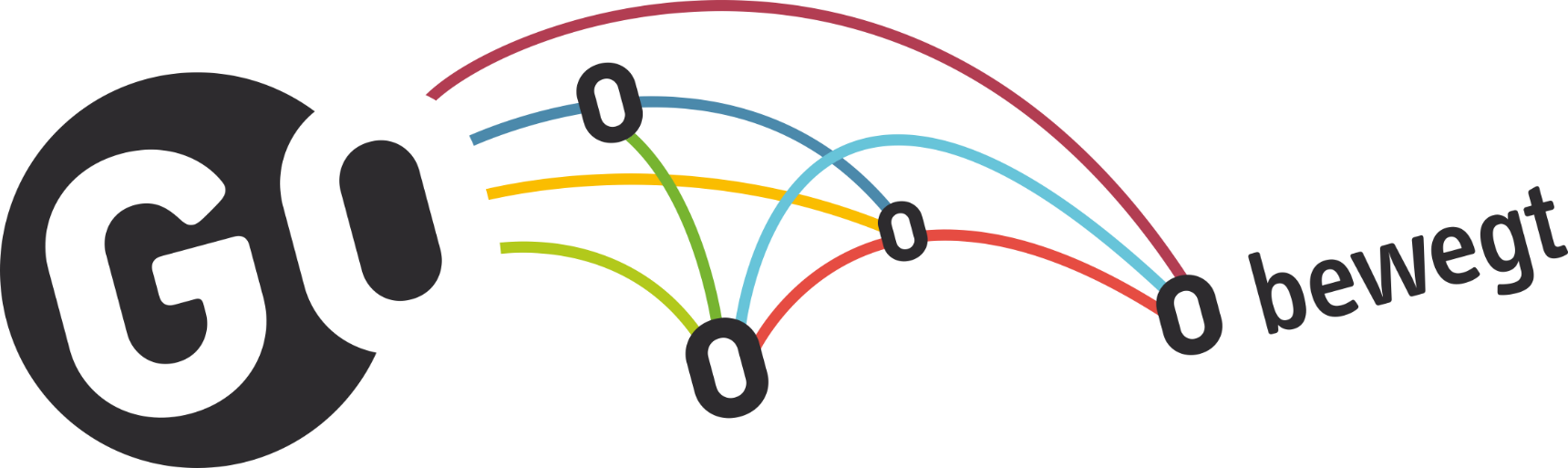 Noch Fragen?

frank.distler@go-bewegt.schule

melanie.reckordt@go-bewegt.schule



Vielen Dank für Ihre Aufmerksamkeit!
Standort 1 (Klassen 5-7)Düdingsweg 9Standort 2 (Klassen 8-13)HauptstandortBultstr. 2059302 OeldeTelefon: 02522/72-930Fax.: 02522/72-969